KREATIVNI LIKOVNI IZZIV
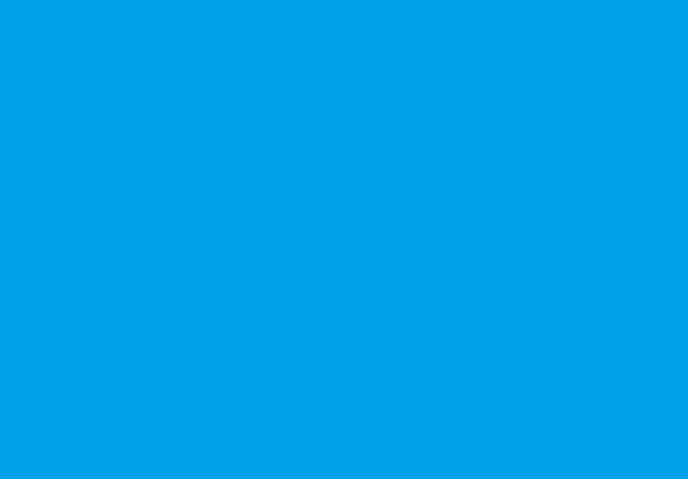 Za vas sem pripravila likovni izziv, da vam popestri te dni izolacije. 
Pred vami je 12 nalog, razporedite si jih tako, kot vam najbolj ustreza.
Izziv lahko naredite v 12 zaporednih dneh ali ga delate vsak drugi dan ali kako drugače.
Naloge, na katere boste še posebej ponosni, mi pošljite do 15.5.2020 na email: 
tea.curk-sorta@os-sturje.si
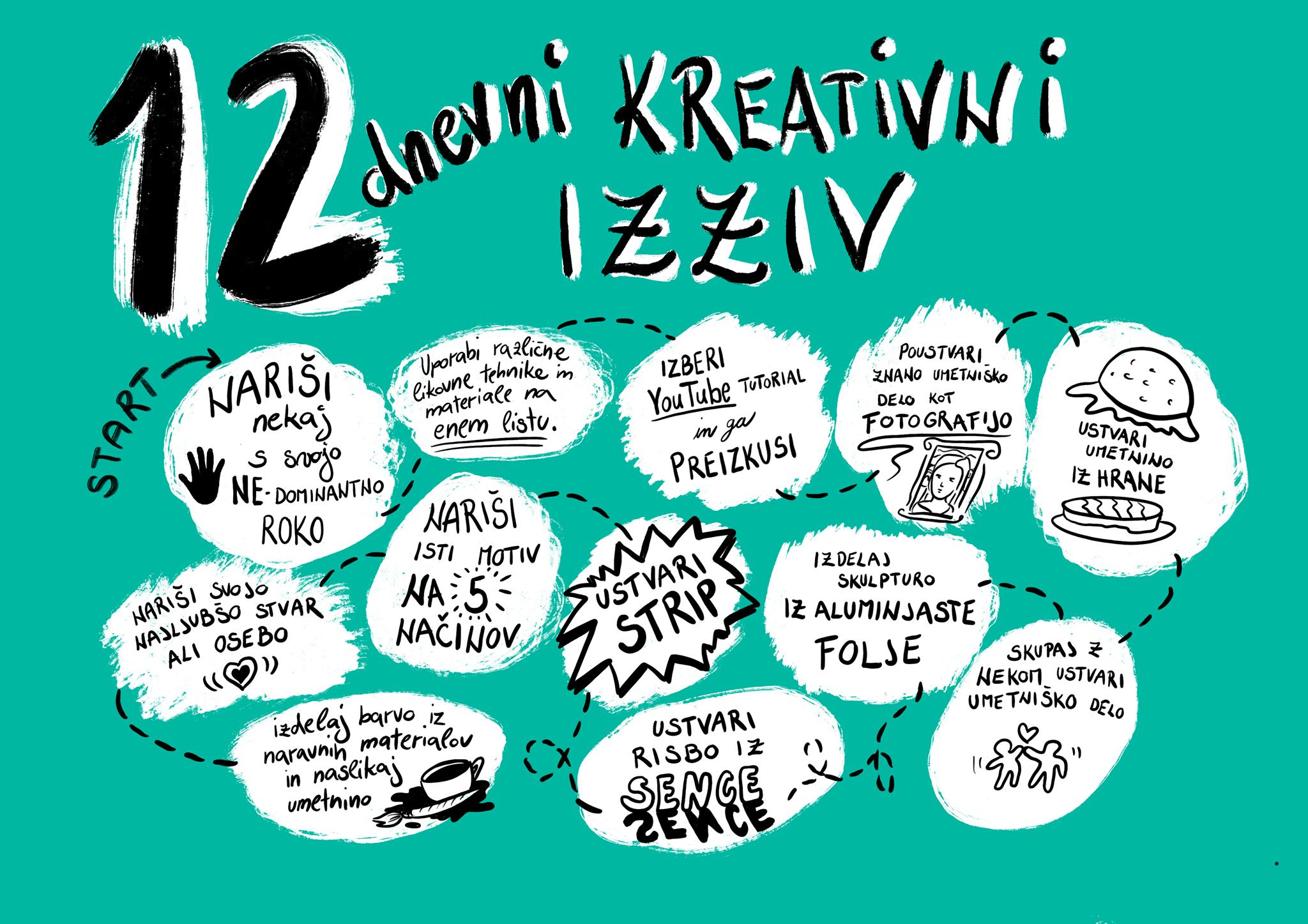